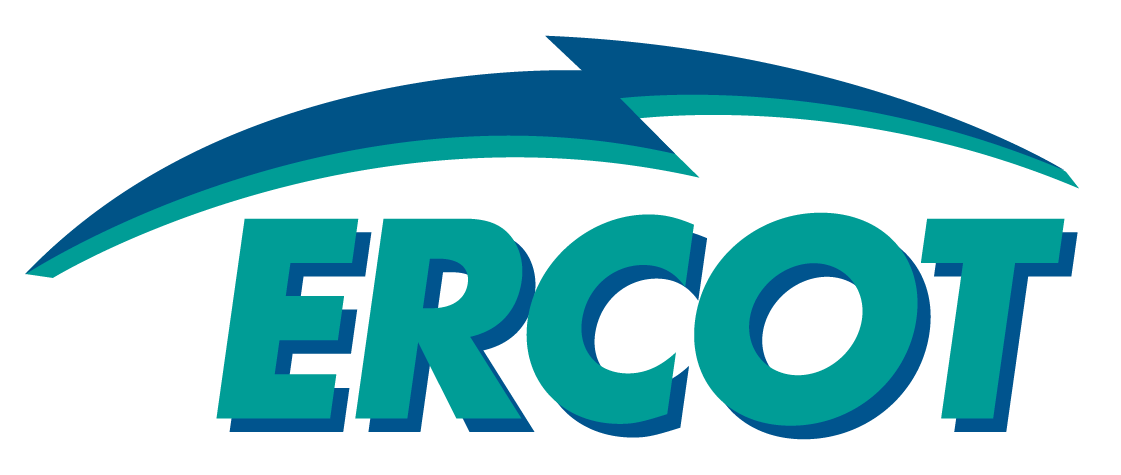 Flight Testing Update

Paul Yockey
Flight Administrator
 
Texas Set Working Group
01/20/2016
Flight 0216
Flight 0216 Summary
Flight 0216 Connectivity is in progress
7 New CRs are testing (Including 6 additional DUNS)
4 Existing CRs: 2 CRs are testing bank change, 1 CR is adding a territory, 1 CR is testing production system server changes
1,537 tasks are scheduled including connectivity
Texas Set Working Group
01/20/16
Flight 0216
Schedule
Flight 0216 signup began 01/06/16
Flight 0216 signup deadline was 01/13/16 (Adhoc,03/04/16 for Current MPs Only, subject to Flight Administrator and TDSPs’ Approval)
Connectivity testing began 01/19/16
Day 1 transactions begin 02/15/16
Flight 1015 concludes on 02/26/16 (Contingency/Adhoc Period until 04/15/16)
Texas Set Working Group
01/20/16
Questions?
Texas Set Working Group
01/20/16